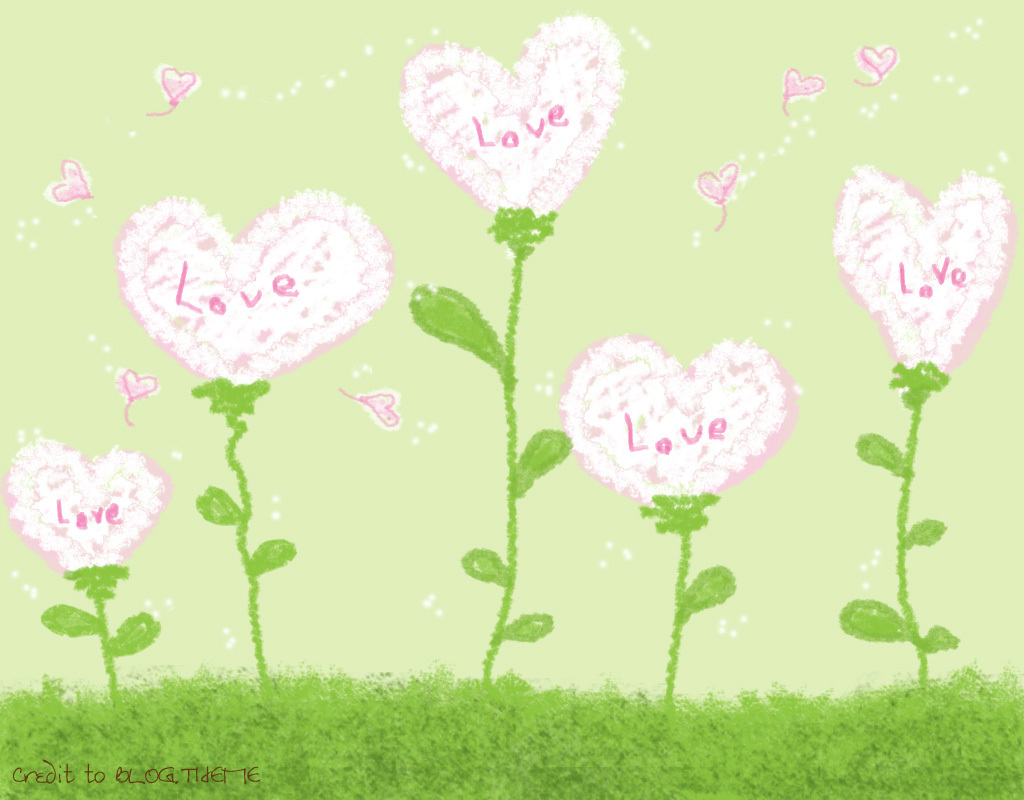 Chào mừng quý thầy cô 
 dự giờ lớp 11E
HÓA HỌC 11
Giáo Viên : Lê Thị Thanh Hà
Kiểm tra bài cũ
Xác định số oxi hóa của  N và hoàn thành chuỗi phản ứng sau, ghi rõ điều kiện(nếu có)
       
NH4NO2 →N2→ NO→NO2
0
+3
+2
+4
-3
-3
NH3
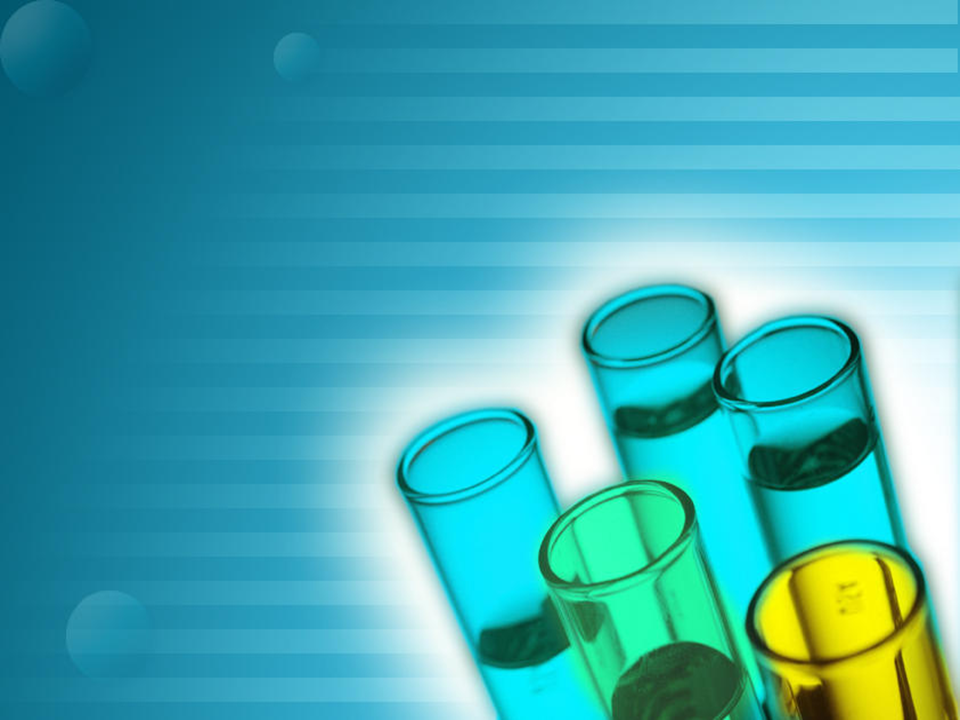 Tiết 12. Bài 8 
Amoniac và Muối amoni (TIẾT 1)
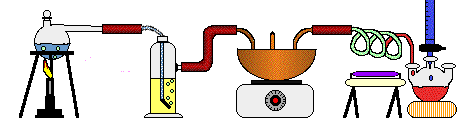 Tiết 12. Bài 8 
Amoniac và Muối amoni (TIẾT 1)
A. AMONIAC
I. CẤU TẠO PHÂN TỬ
II. TÍNH CHẤT VẬT LÍ
III. TÍNH CHẤT HÓA HỌC
I. CẤU TẠO PHÂN TỬ
Phiếu học tập số 1            (1phút)
Câu 1- Viết công thức electron và CTCT của amoniac.
Câu 2- Cho biết liên kết giữa N và H trong NH3 thuộc loại liên kết gì?
Câu 3- Xác định số oxi hóa của N trong phân tử amoniac.
I. CẤU TẠO PHÂN TỬ
NH3
Công  thức phân tử:
7N: 1s22s22p3             
1H: 1s1
H
H
N
H
Công thức electron
II. TÍNH CHẤT VẬT LÍ
Câu 4:Nêu tính chất vật lý của NH3:
* Trạng thái, màu sắc, mùi vị
* Tỉ khối so với không khí
II. TÍNH CHẤT VẬT LÍ
- Là chất khí không màu, mùi khai và xốc.
- Nhẹ hơn không khí.
II. TÍNH CHẤT VẬT LÍ
Câu 5: Quan sát thí nghiệm: “sự hoà tan của amoniac trong nước”.
?1. Tại sao nước lại phun mạnh vào trong bình?
?2. Khi nước có pha phenolphtalein phun vào bình thì chuyển sang màu hồng, chứng tổ điều gì?
II. TÍNH CHẤT VẬT LÍ
- Là chất khí không màu, mùi khai và xốc.
- Nhẹ hơn không khí.
- Khí NH3 tan nhiều trong nước, tạo thành dd amoniac, có tính bazơ yếu.
Dự đoán phương pháp thu khí NH3?
Nguồn khí và nước thải trong nông nghiệp và công nghiệp.
Đạm động vật và thực vật thối rữa. 
Trong nước mưa.
NH3 
XUNG 
QUANH
TA
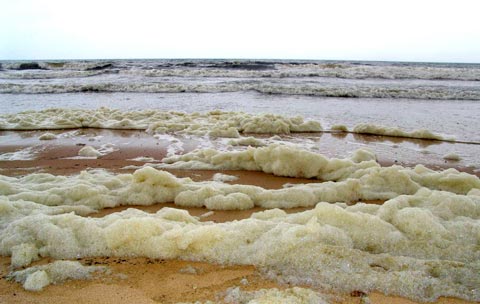 THỦY TRIỀU ĐỎ (hay tảo nở hoa)
 xuất hiện trên diện rộng ở Bình Thuận
1/23/2019
Một số thực vật và một số vi sinh vật có thể làm giảm tác hại của NH3  đến môi trường
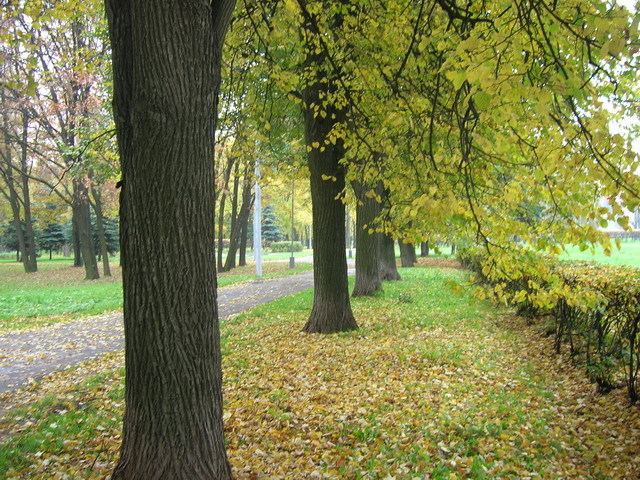 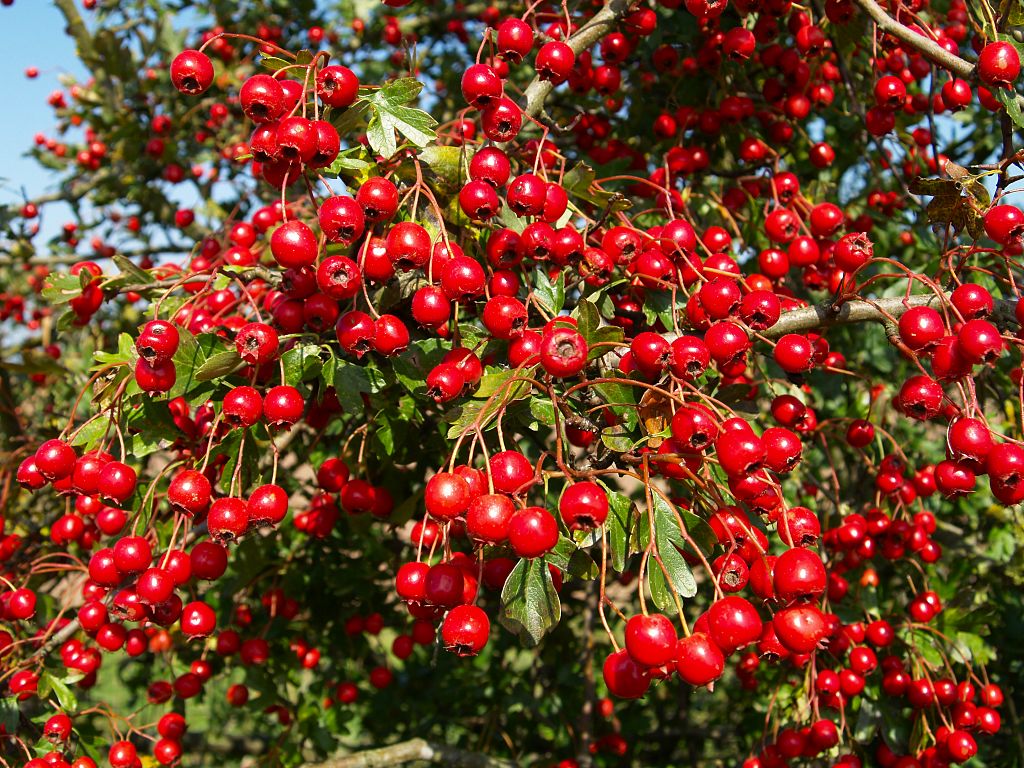 CÂY BẠCH DƯƠNG
CÂY TÁO GAI
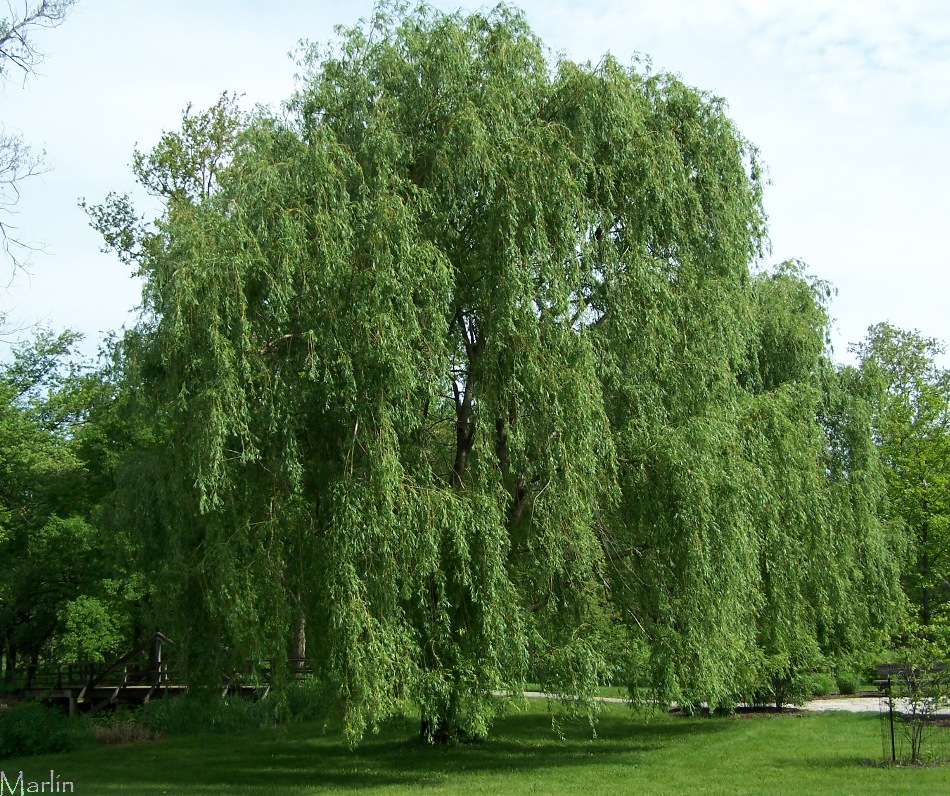 CÂY LIỄU
III. TÍNH CHẤT HÓA HỌC
Hoạt động nhóm (1 phút)
Dự đoán tính chất hóa học của amoniac?
Gợi ý: -Dựa vào thí nghiệm thử tính tan của amoniac .
                - Dựa vào số oxi hóa của N trong NH3
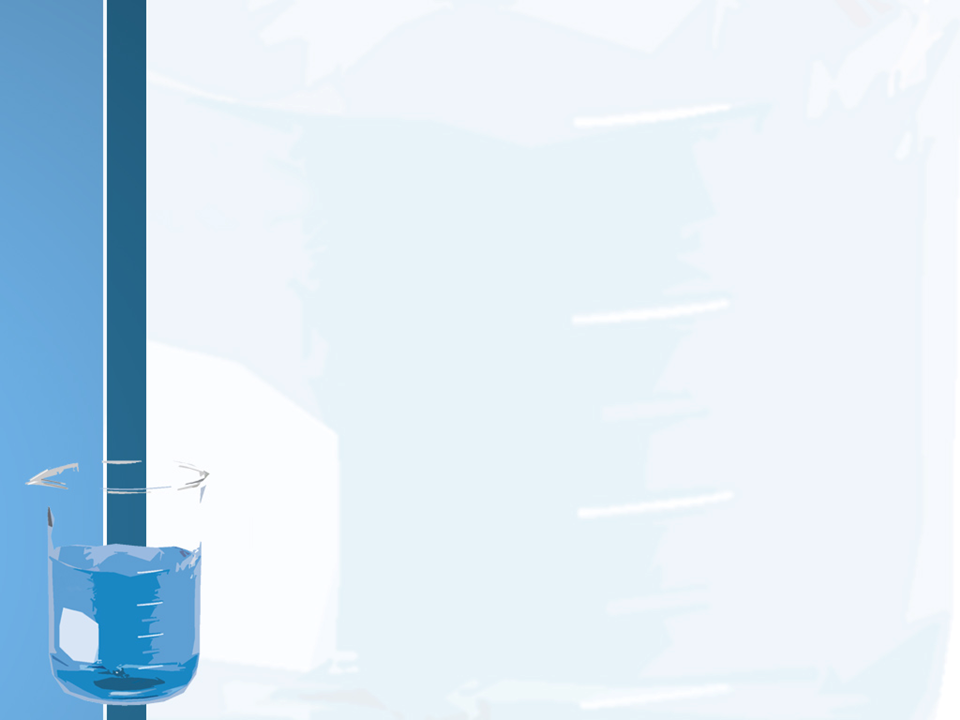 Tính chất hóa học cơ bản của amoniac
Tính bazơ yếu
Tính khử mạnh
Nhóm 1 , nhóm 2                 Nhóm 3, nhóm 4
                             (3phút)
NH3
III. TÍNH CHẤT HÓA HỌC
1. Tính bazơ yếu
a. Tác dụng với nước
Nhận biết khí amoniac: dùng  giấy quỳ tím hoặc giấy phenolphtalein tẩm ướt
III. TÍNH CHẤT HÓA HỌC
1. Tính bazơ yếu
b. Tác dụng với dung dịch muối
Dung dịch NH3 có thể tác dụng với dung dịch muối của nhiều kim loại, tạo kết tủa hiđroxit của kim loại đó.
Một số kết tủa hiđroxit (Cu(OH)2 Zn(OH)2 AgOH) tan trong  NH3 dư
CuCl2 + 2NH3+ H2O →
Cu(OH)2↓ + 2NH4Cl
Cu(OH)2 + 4NH3 →[Cu(NH3)4 ](OH)2
III. TÍNH CHẤT HÓA HỌC
1. Tính bazơ yếu
a. Tác dụng với nước
b. Tác dụng với dung dịch muối
c. Tác dụng với axit
Thí nghiệm
III. TÍNH CHẤT HÓA HỌC
1. Tính bazơ yếu
2. Tính khử
III. TÍNH CHẤT HÓA HỌC
+2
-3
t0
Pt
4 NH3 + 5O2          4NO + 6H2O
1. Tính bazơ yếu
2. Tính khử
a. Tác dụng với oxi
b. Tác dụng với clo
c. Tác dụng với oxit kim loại (sau  Al)
S
S
S
B
Ñ
C
A
D
CỦNG CỐ
Câu 1: Trong dung dịch, amoniac là một bazơ yếu là do:
Amoniac tan nhiều trong nước
Phân tử amoniac là phân tử có cực
Khi tan trong nước chỉ một phần nhỏ các phân tử amoniac kết hợp với nước tạo ra các ion  và OH - .
Khi tan trong nước tất cả phân tử amoniac kết hợp với nước tạo ra các ion  và OH-.
S
S
S
B
Ñ
C
A.
D
CỦNG CỐ
Câu 2: Dung dịch NH3 có thể tác dụng được với các dung dịch
NaCl , CaCl2.
CuCl2 , AlCl3.
KNO3 , K2SO4
Ba(NO3)2 , AgNO3
S
S
S
B
Ñ
C
A
D
Câu 3: Có thể dùng chất nào để làm khô khí amoniac?
H2SO4 đặc
P2O5
CaO
CuSO4 khan
S
S
S
D
Ñ
C
A
B
Câu 4: Hiện tượng nào xảy ra khi dẫn khí NH3 đi qua ống đựng bột CuO nung nóng
Bột CuO không thay đổi màu
CuO từ màu đen sang màu xanh, có hơi nước ngưng tụ
Bột CuO từ màu đen sang màu trắng
Bột CuO từ màu đen sang màu đỏ, có hơi nước ngưng tụ
HƯỚNG DẪN HỌC BÀI Ở NHÀ
Về nhà làm các BT: 1, 5, 8 – trang 37, 38 – SGK. Các BT ở sách bài tập.

Tìm hiểu trước phần điều chế NH3 và tính chất của muối AMONI.
CẢM ƠN QUÝ THẦY CÔ VÀ CÁC EM HỌC SINH.
KÍNH CHÚC QUÝ THẦY CÔ SỨC KHỎE.
CHÚC CÁC EM HỌC TỐT